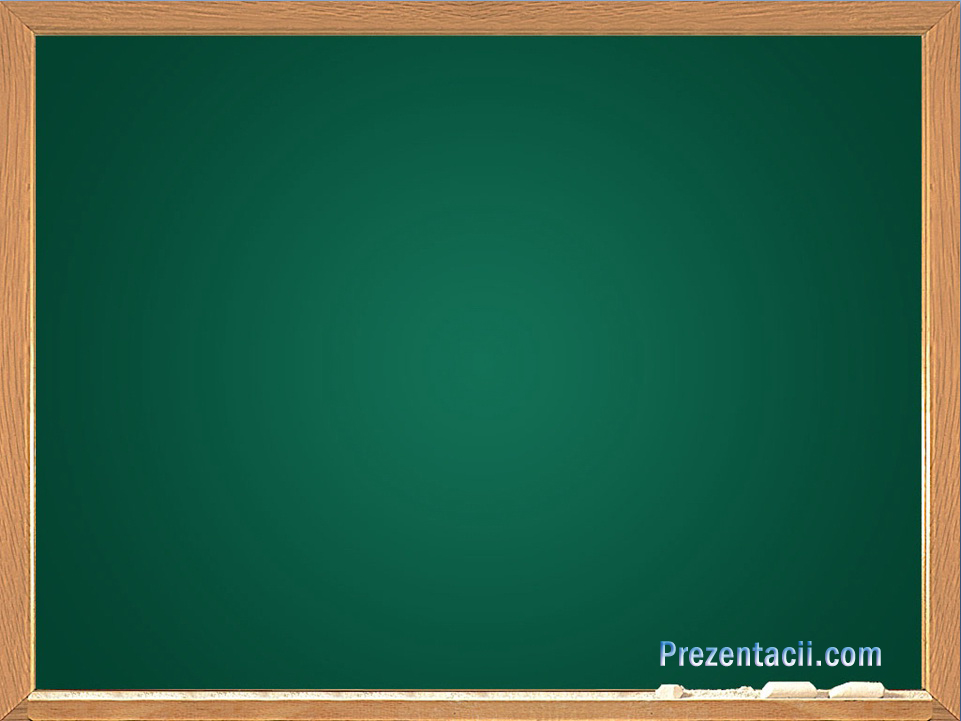 ДОМАШНЕЕ ХОЗЯЙСТВО
ПРОЕКТ ТРОПИНКАМИ РОДНОГО КРАЯ
Домашнее хозяйство
ЭТО ХЛЕВ
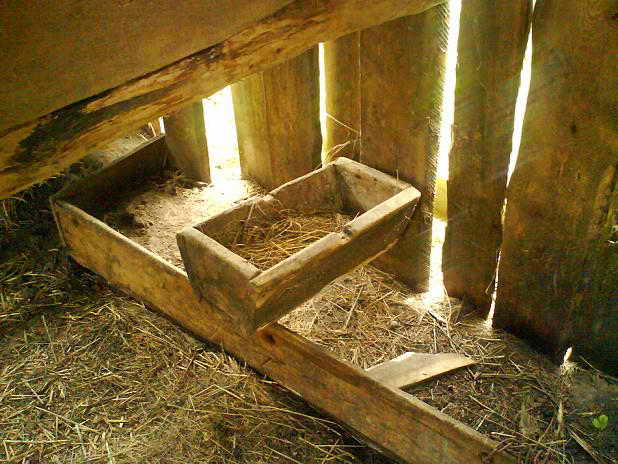 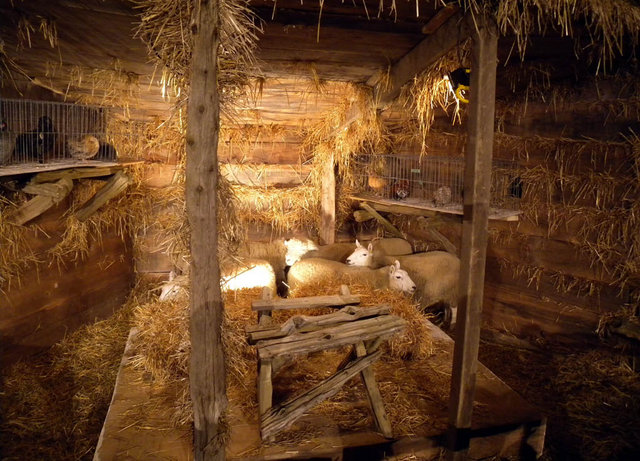 домашнее хозяйство
ЭТО ДВОР
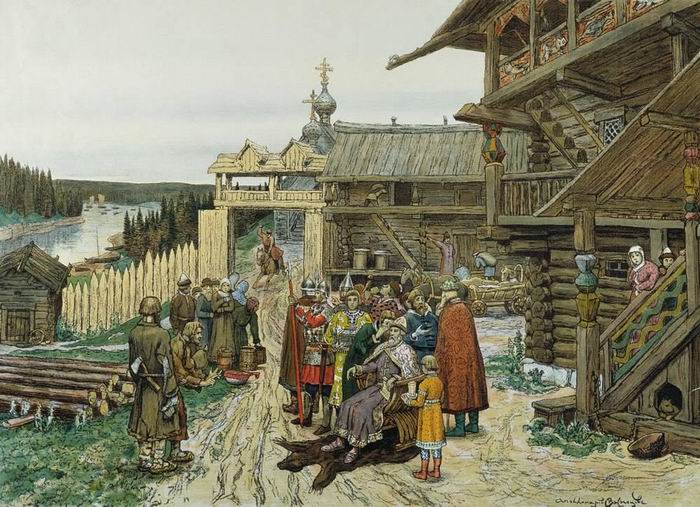 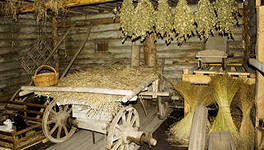 Домашнее хозяйство
ЭТО РЕДЬКА
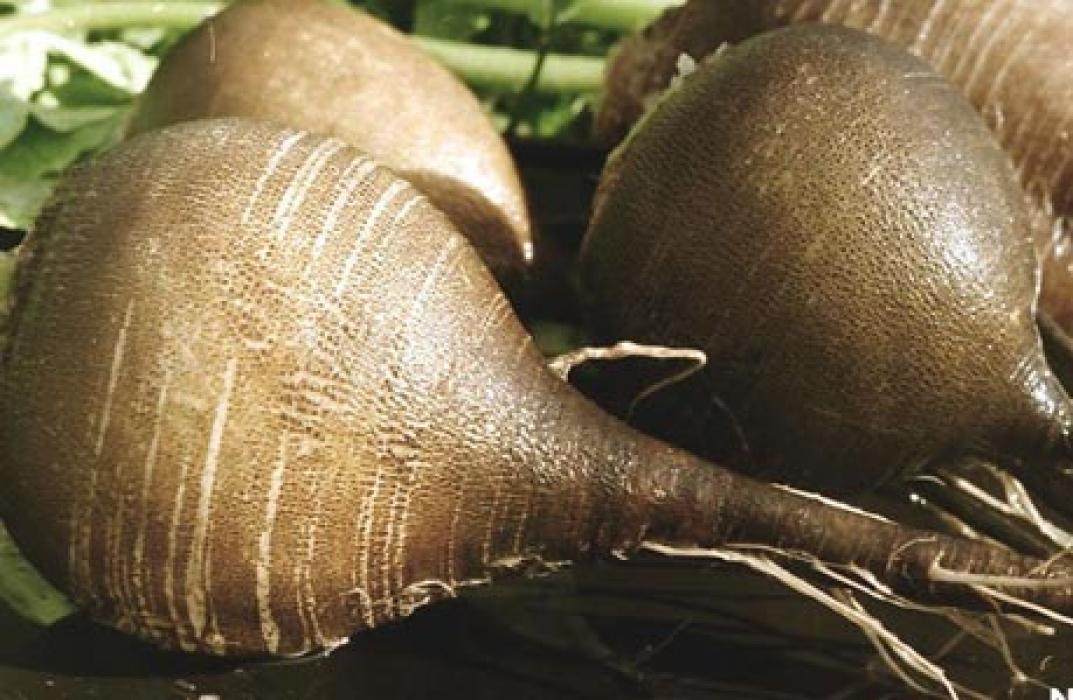 домашнее хозяйство
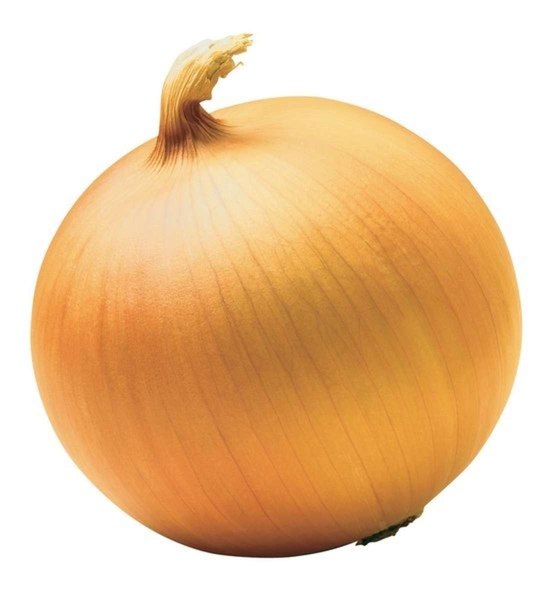 Домашнее хозяйство
ЭТО ЯЧМЕНЬ
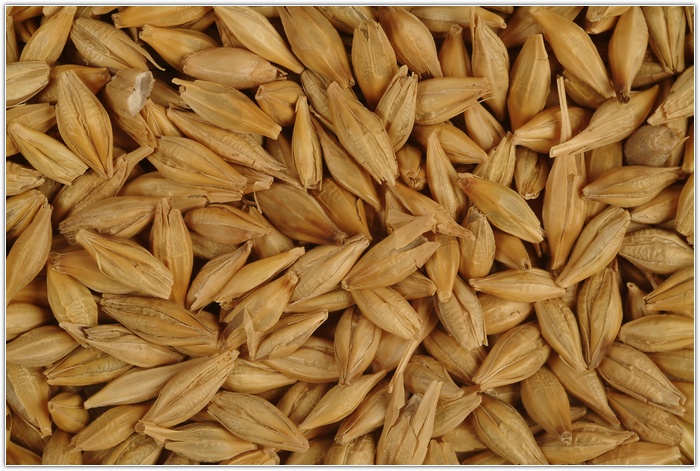 Домашнее хозяйство
ЭТО ТОЖЕ ЯЧМЕНЬ
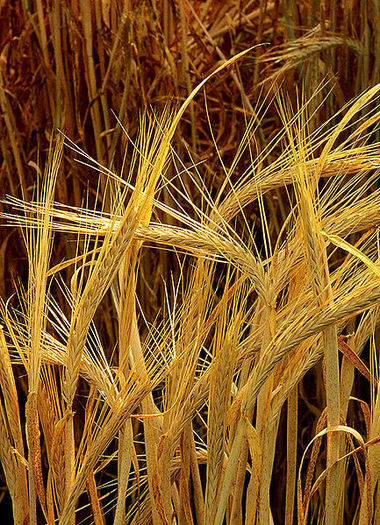